Creating a Website with WordPress
Vancouver Public Library
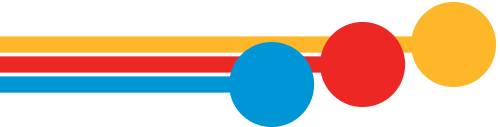 Learning Opportunities @ VPL!
Digital Essentials: vpl.ca/program/digital-essentials
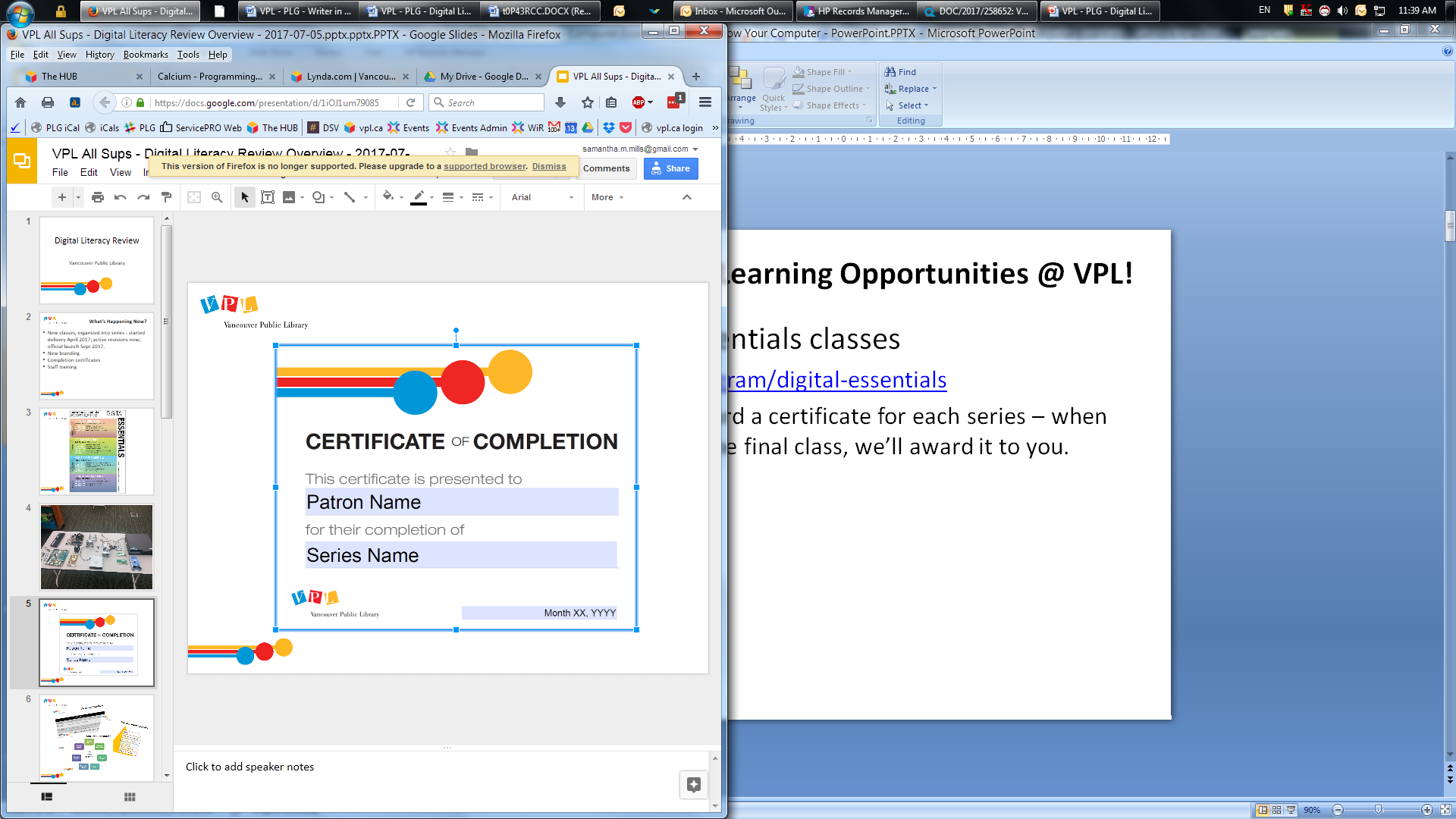 Learning Opportunities @ VPL!
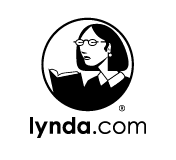 Lynda.com: vpl.ca/Lynda


VPL Research Guides: guides.vpl.ca
Web Design Essentials:
guides.vpl.ca/webdesign
Excellent WordPress course, but an older version (interface is slightly different)
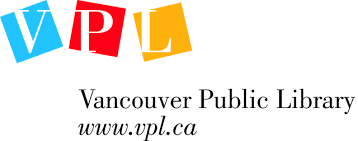 Learning Opportunities @ VPL!
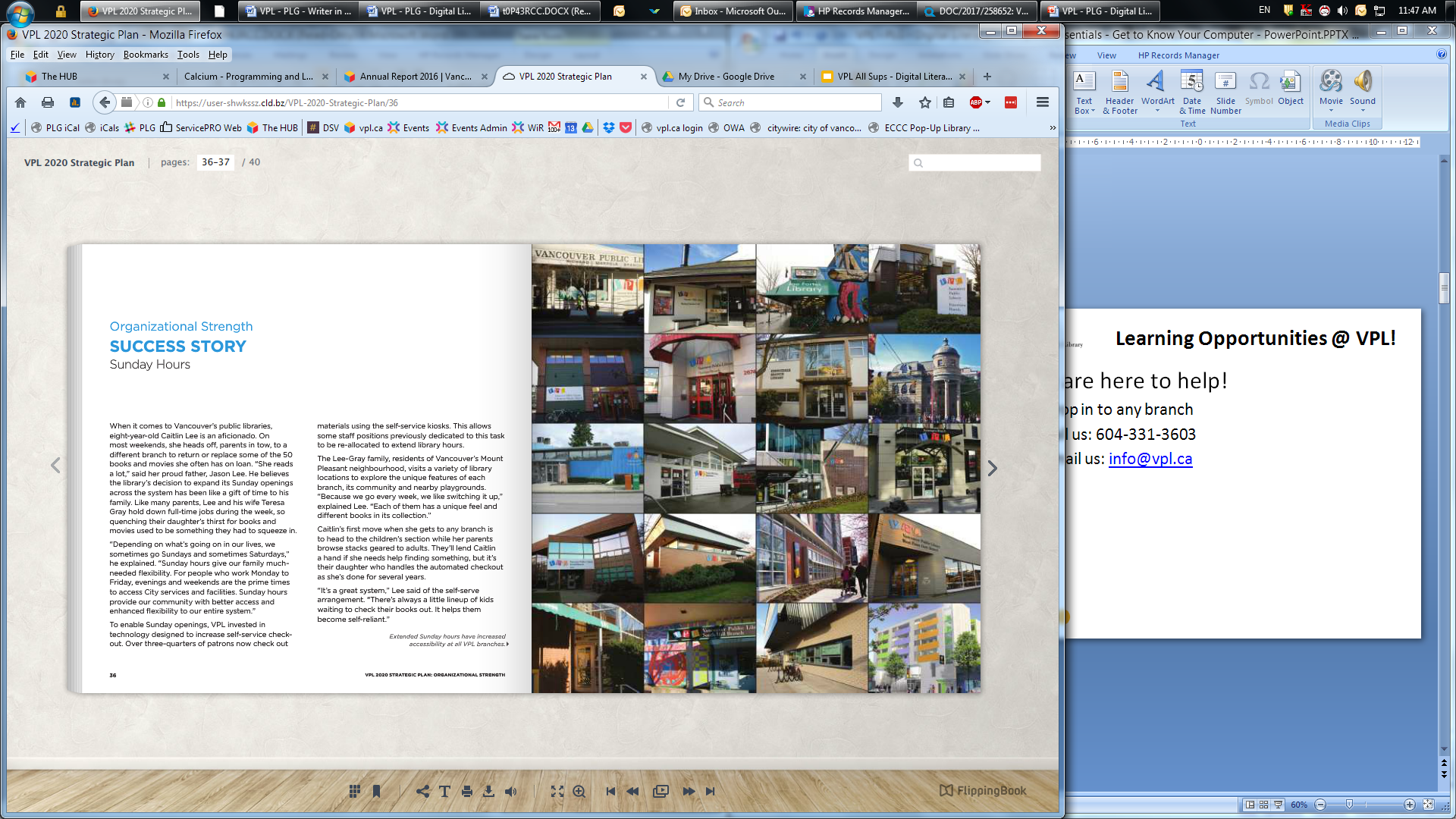 We are here to help! 

604-331-3603 
info@vpl.ca
Today  we will learn to…
Design a website using WordPress.com
Consider your site’s appeal and usability
Determine how copyright may impact the process
Elements of Web Design. . .
How do websites work?
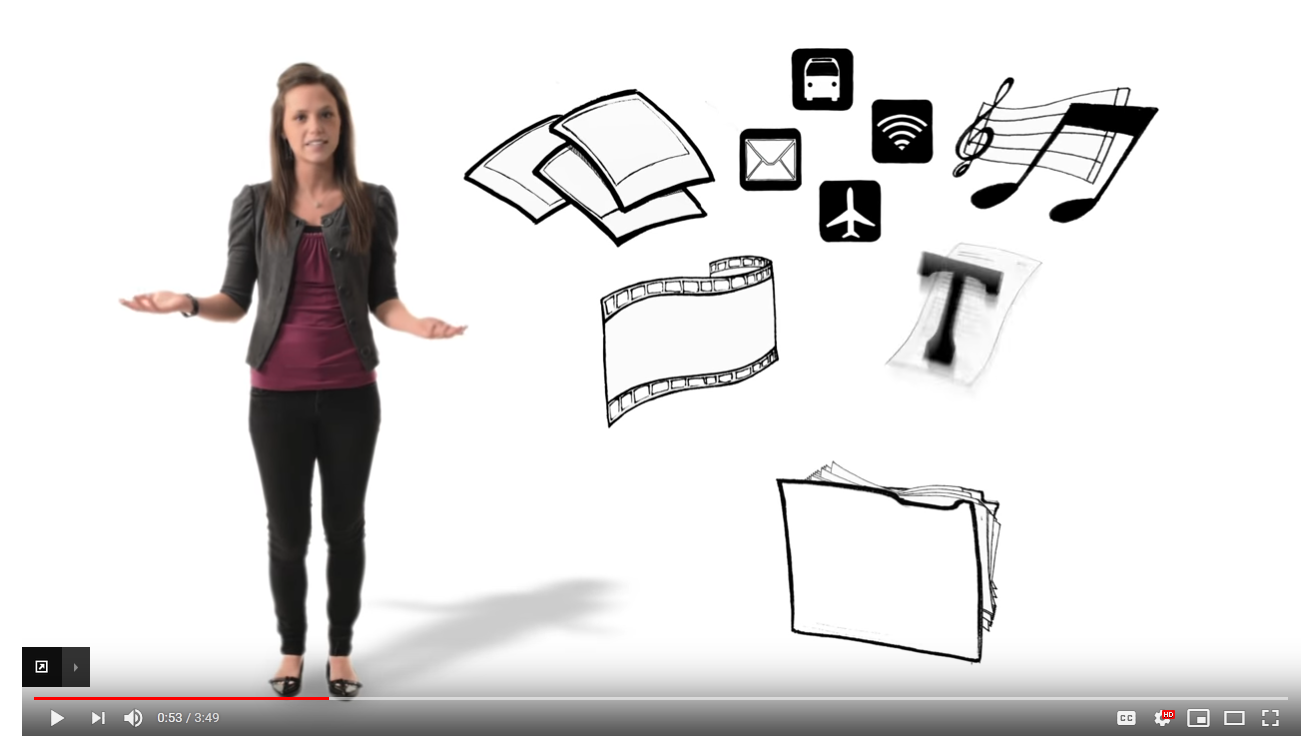 How do websites work?
What is HTML, and what does it do?
What is a server?
What is a hosting service?
What does “DNS” mean?
Website Builders
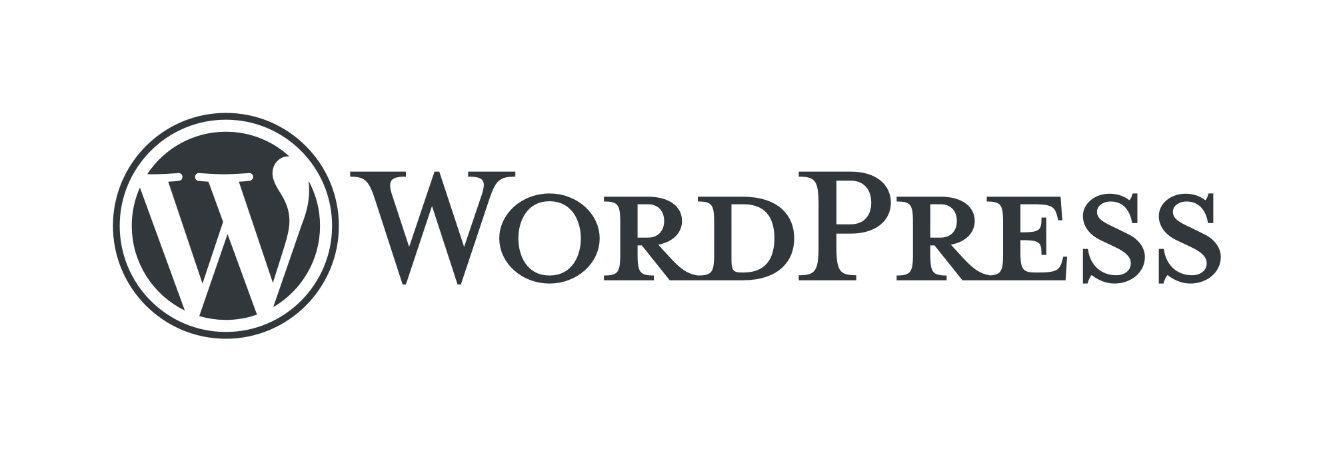 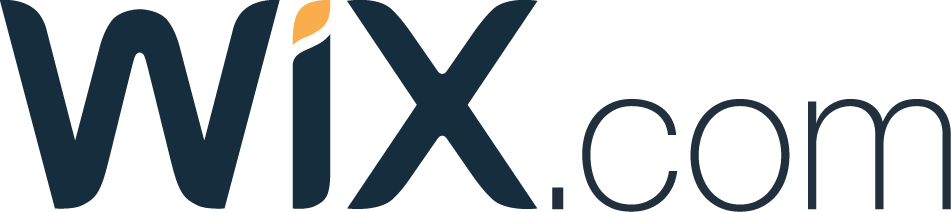 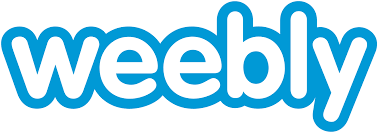 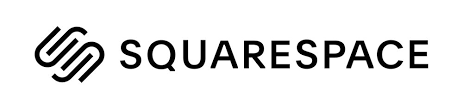 .com OR .org
vs.
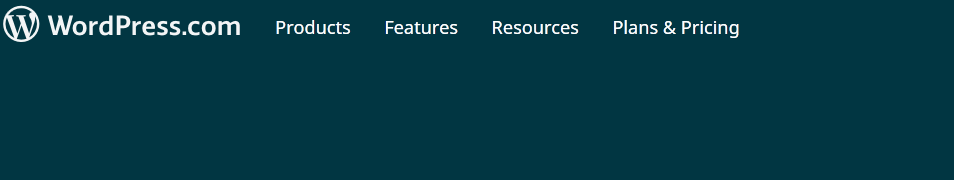 Wordpress.com “all in one”
Hosting 

Domain name 

Live CMS 

Templates and quick editing
Getting started with Wordpress
Follow along!
Posts vs Pages
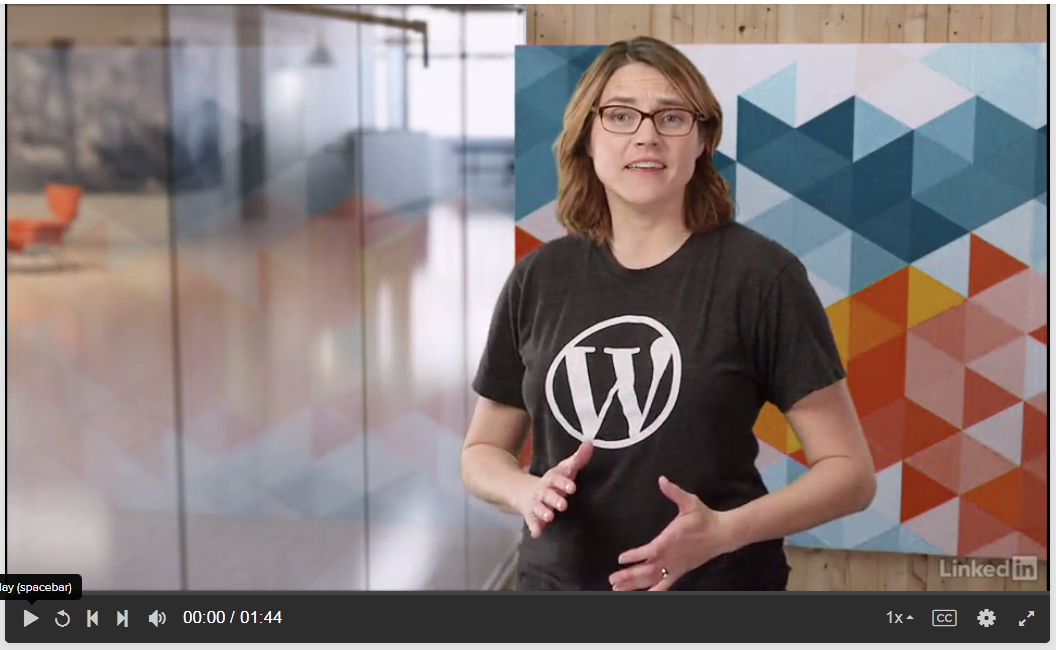 Images: What You Need to Know
Most images you find online are copyright, which means they cannot be used by another person without the creator’s permission.
 
There are use cases that are allowed, referred to 
in Canada as Fair Dealing. If something:
is for personal use
you’re crediting the creator
you’re not making money from it
you’re not prohibiting the original creator from making money
it might be allowed. However, publishing someone else’s image on your website will likely not fall under “Fair Dealing”. Refer to the handout for more information about Fair Dealing.
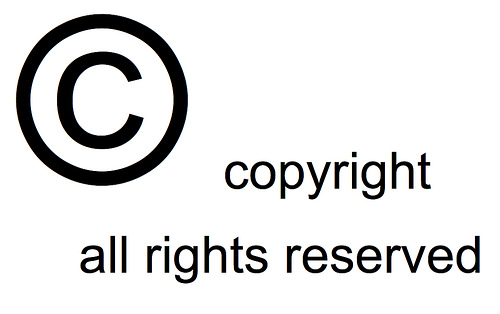 Images: What You Need to Know
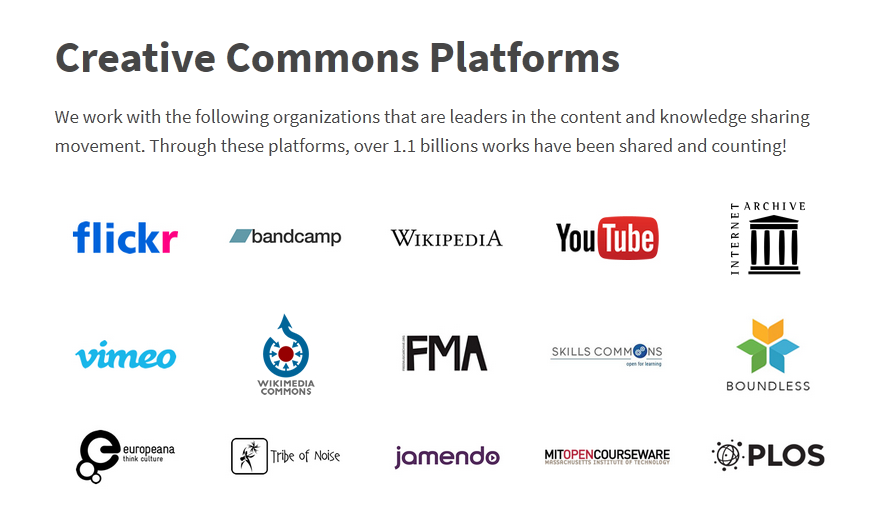 search.creativecommons.org
pexel.com
Google Images (“Labelled for non-commercial reuse”)
Did we learn to…
Design a website using WordPress.com
Consider our site’s appeal and usability
Determine how copyright may impact the process
We want your feedback!
Please fill out an evaluation form to tell us what you thought of this class and help us improve our programs.

Online: www.vpl.ca/trainingfeedback
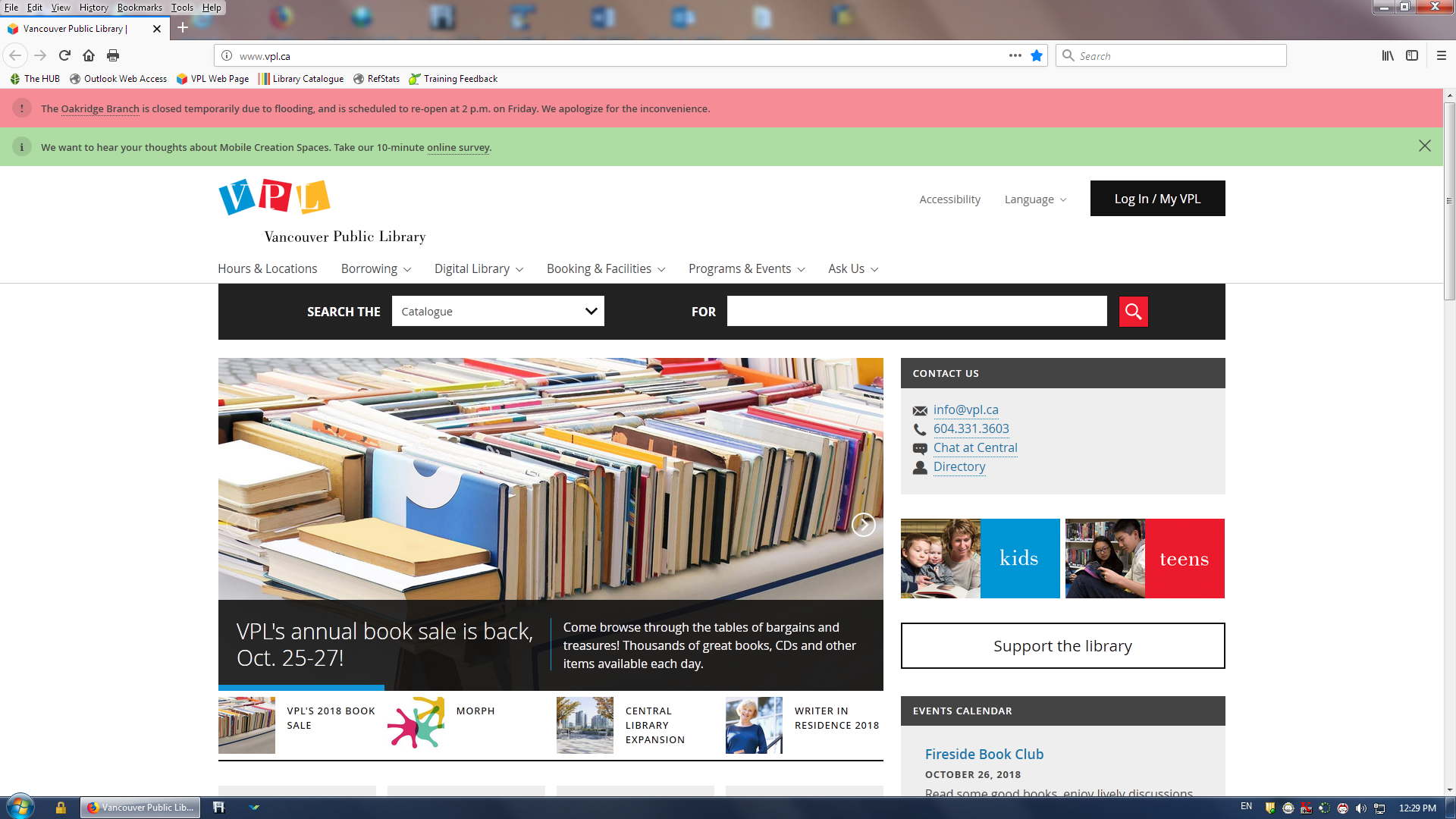 Thank you!